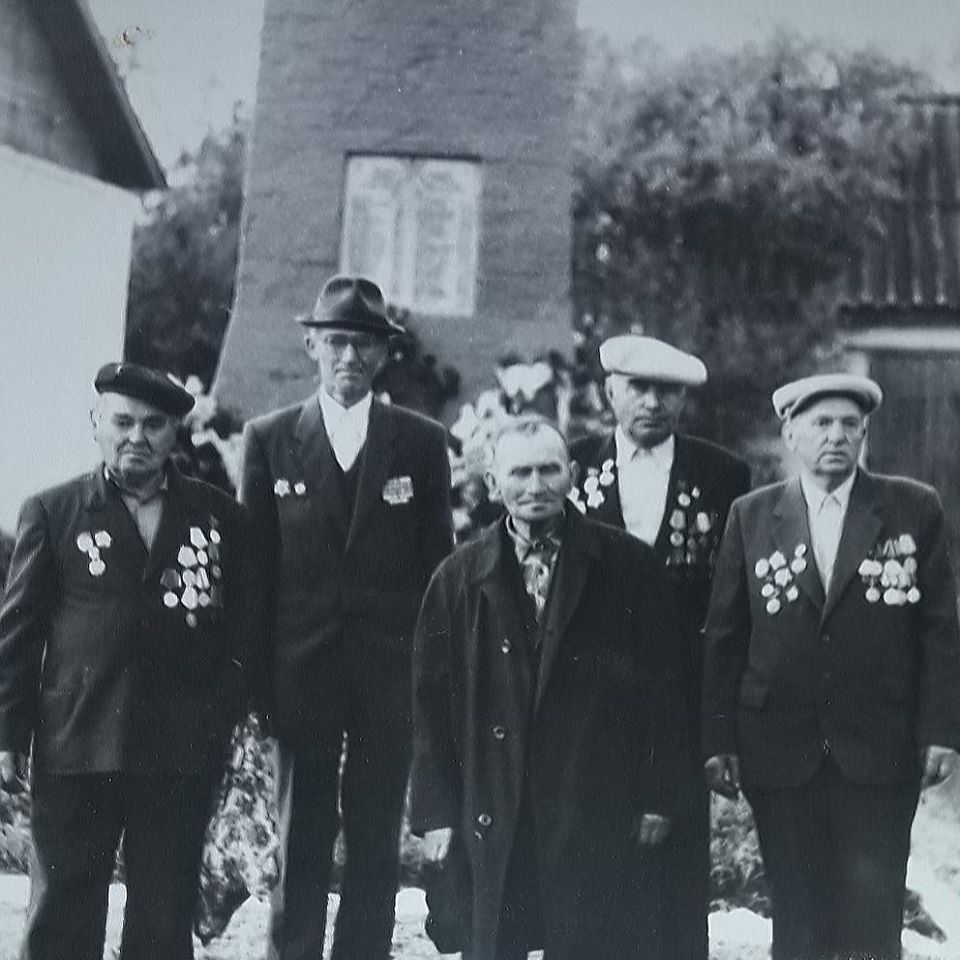 Шевченківський професійний аграрний ліцей
Збережемо пам’ятьпро подвиг
с.Аркадіївка 9 травня  1991 рік
Попов Дмитро Григорович
Сірий Петро Трохимович
Хлусов Петро Григорович
Корх Василь Дмитрович
Козлов Дмитро Тимофійович
Виконала: класний керівник
Даниленко Світлана Василівна






Шевченкове
2020 рік
Шевченківський професійний аграрний ліцей
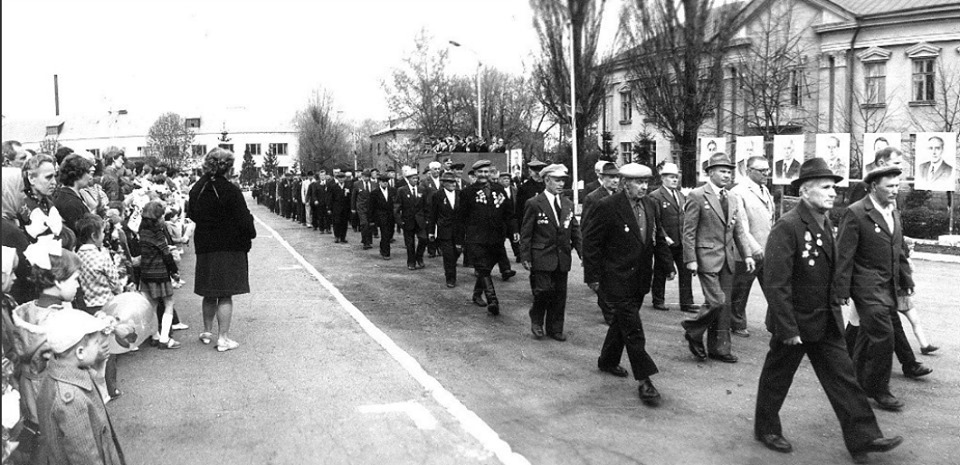 Ветерани Другої світової війни
Шевченкове
2020 рік
Виконала: класний керівник
Даниленко Світлана Василівна
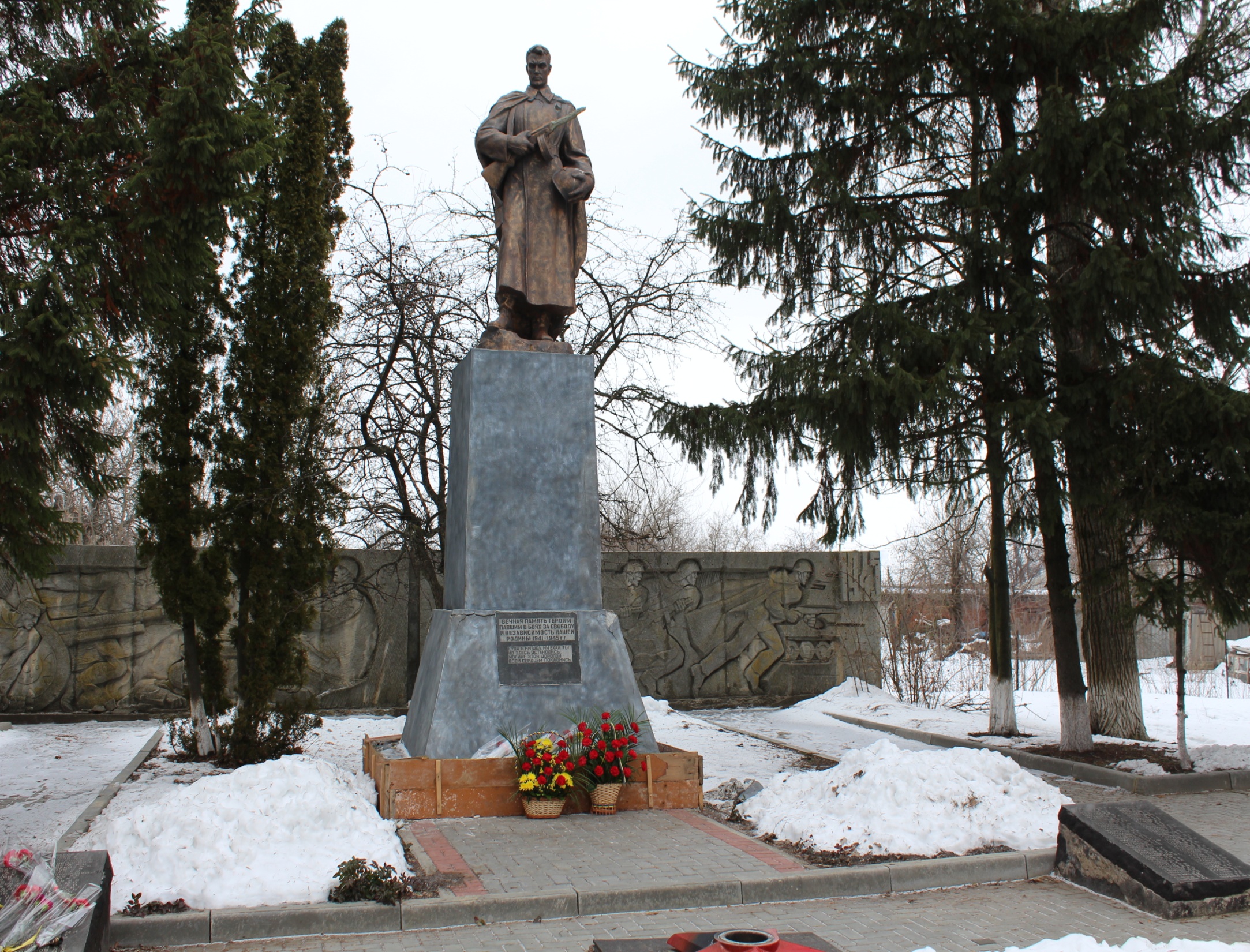 Шевченківський професійний аграрний ліцей
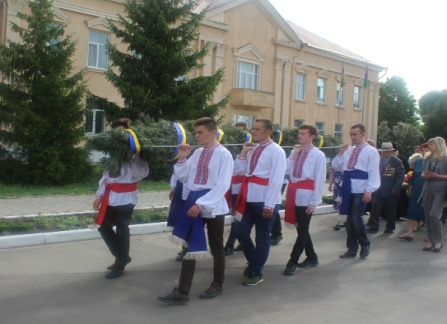 8 та 9 травня – одні з головних днів для нашої держави, які відраховують роки від Переможного травня 1945-го року. День Перемоги завжди був і залишається для всіх поколінь українців не лише величним святом, а й приводом висловити слова безмежної вдячності тим, хто відстояв свободу і мир на рідній землі.
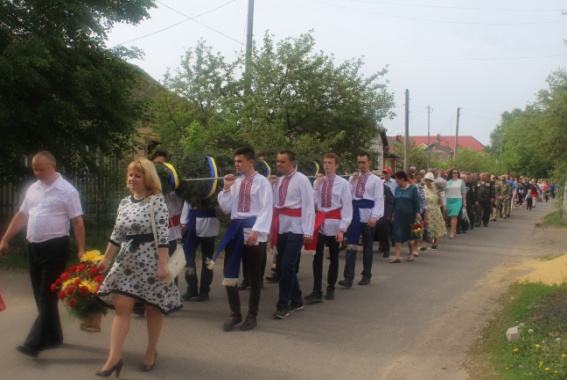 Шевченківський професійний аграрний ліцей
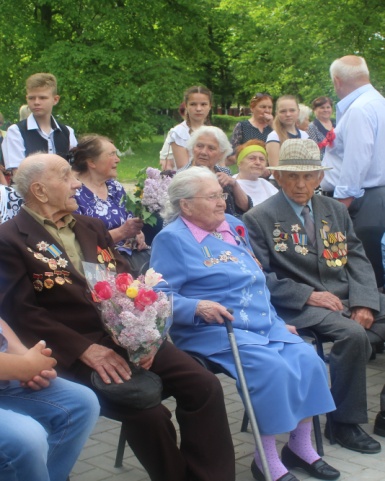 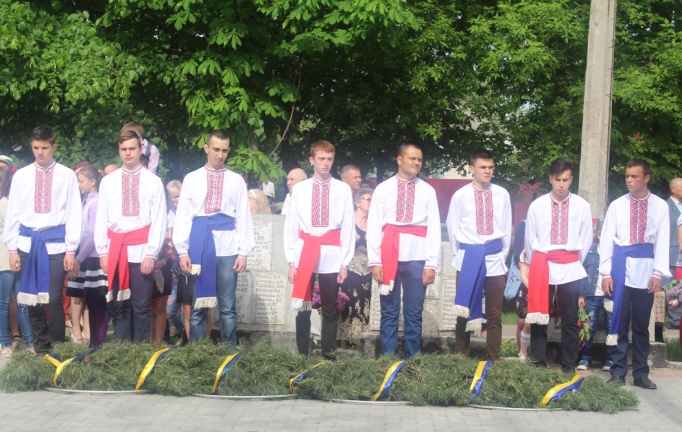 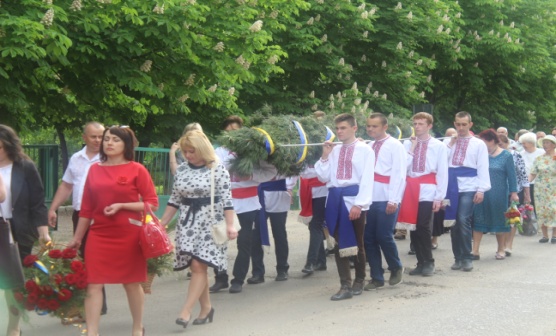 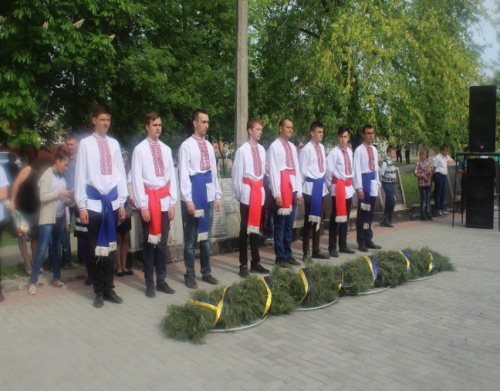 З року в рік число героїв Другої світової все менше і менше. На Шевченківській землі сьогодні проживає всього 6 ветеранів Другої світової війни:
 Рибальченко Олександр Артемович (с.Мостове), Шаламіна Лариса Василівна (с.Борівське), Товкач Григорій Іванович (с.Сподобівка), Юрченко Іван Іванович (с.Зорянське), Шевченко Ганна Сергіївна (смт.Шевченкове), Страхов Олексій Іонович (смт.Шевченкове).
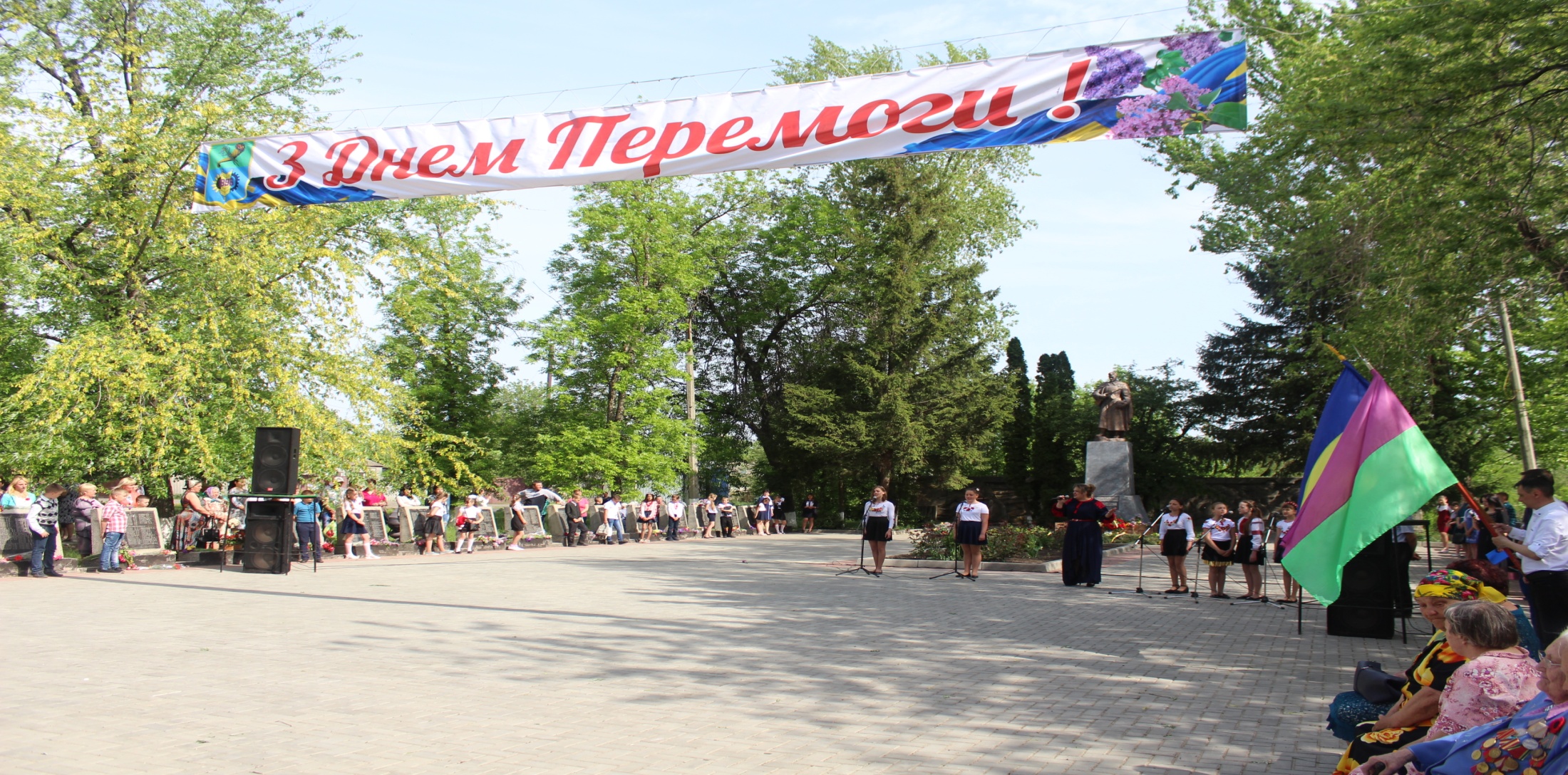 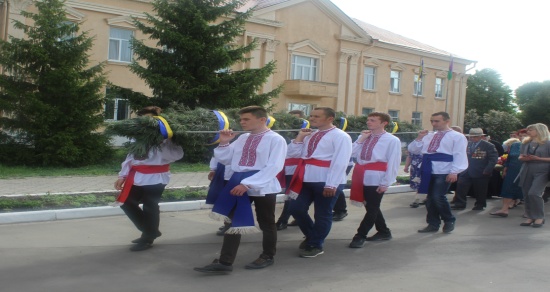 Рибальченко Олександр       Артемович (с.Мостове)
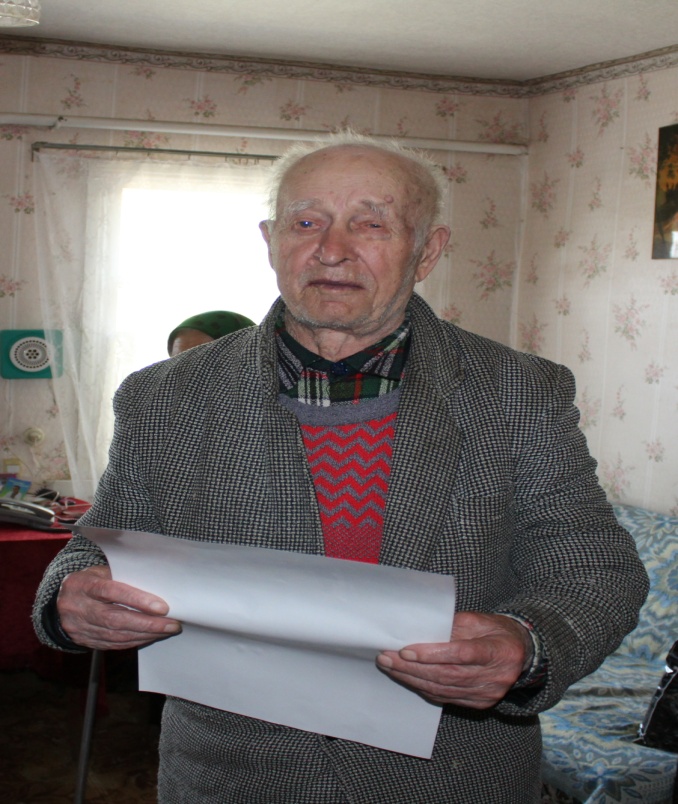 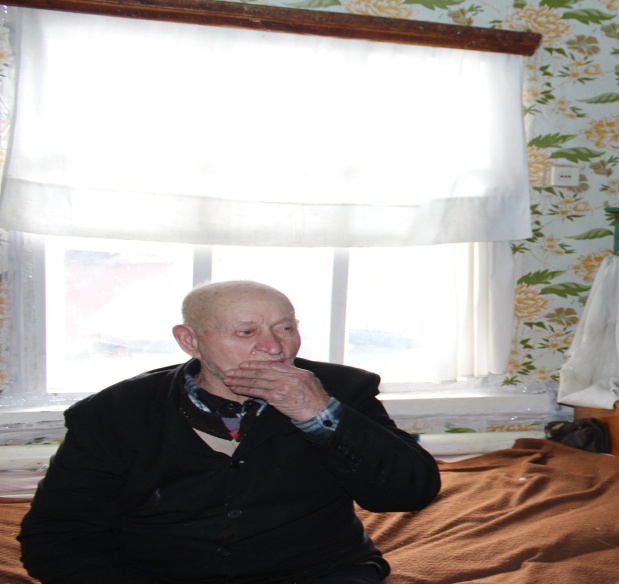 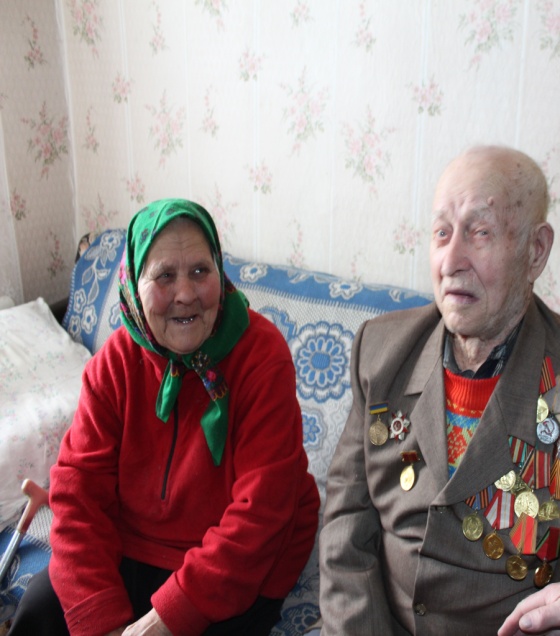 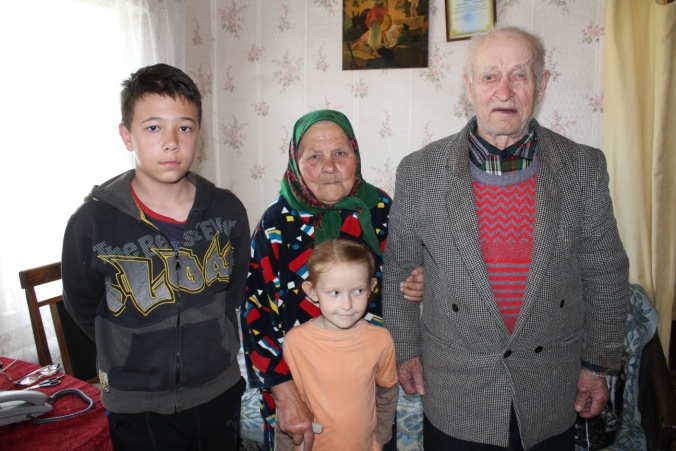 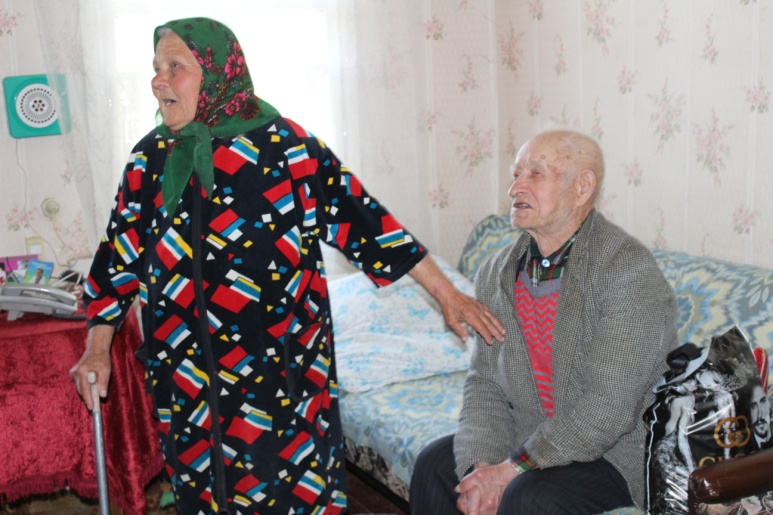 Шаламіна Лариса Василівна (с.Борівське)
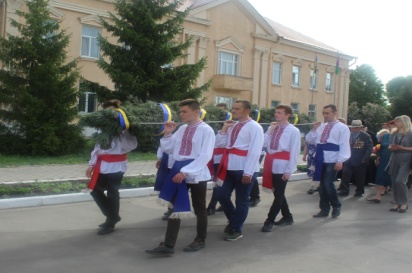 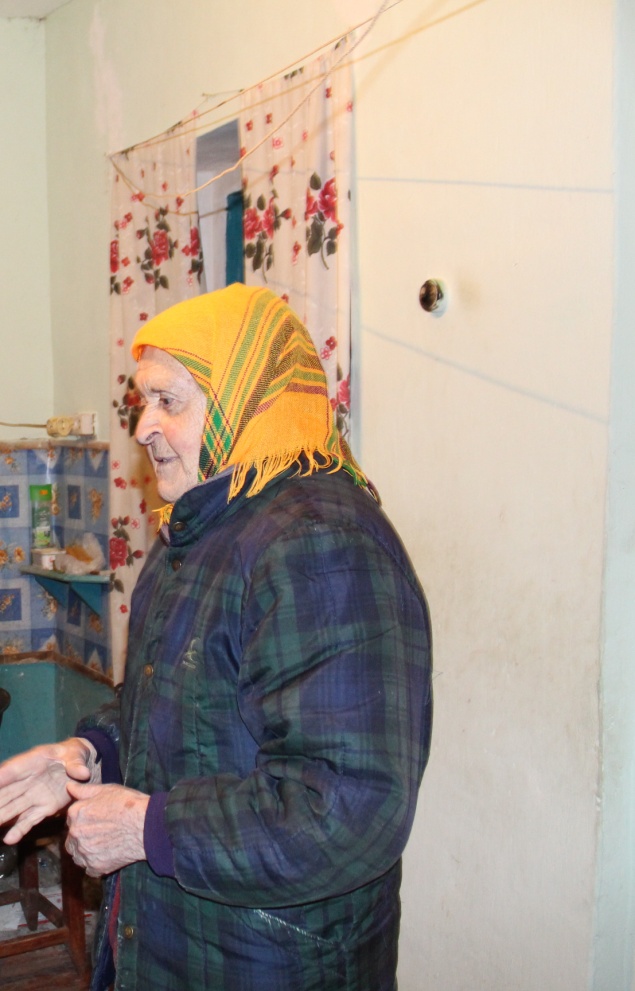 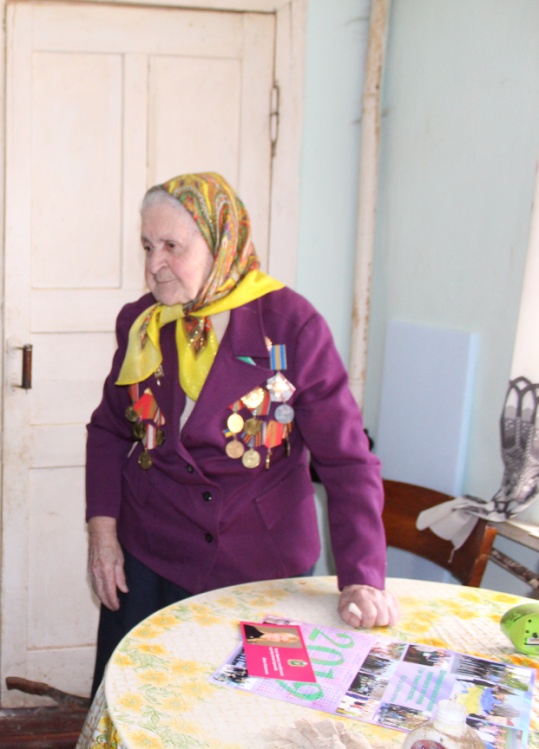 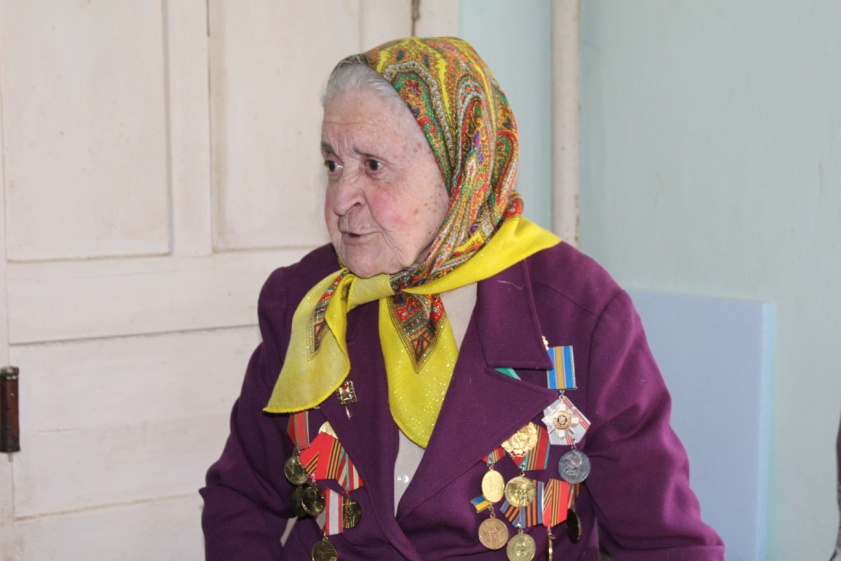 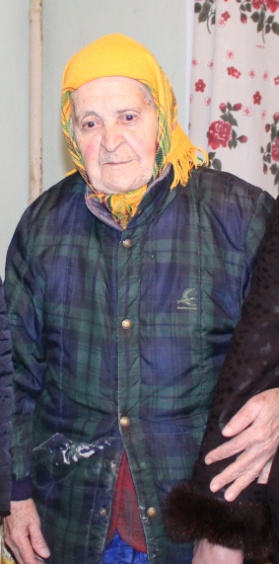 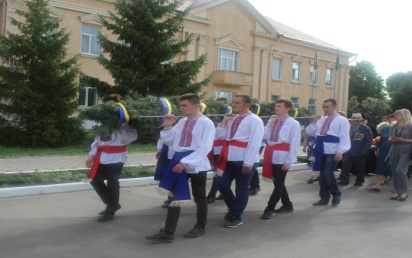 Товкач Григорій Іванович (с.Сподобівка)
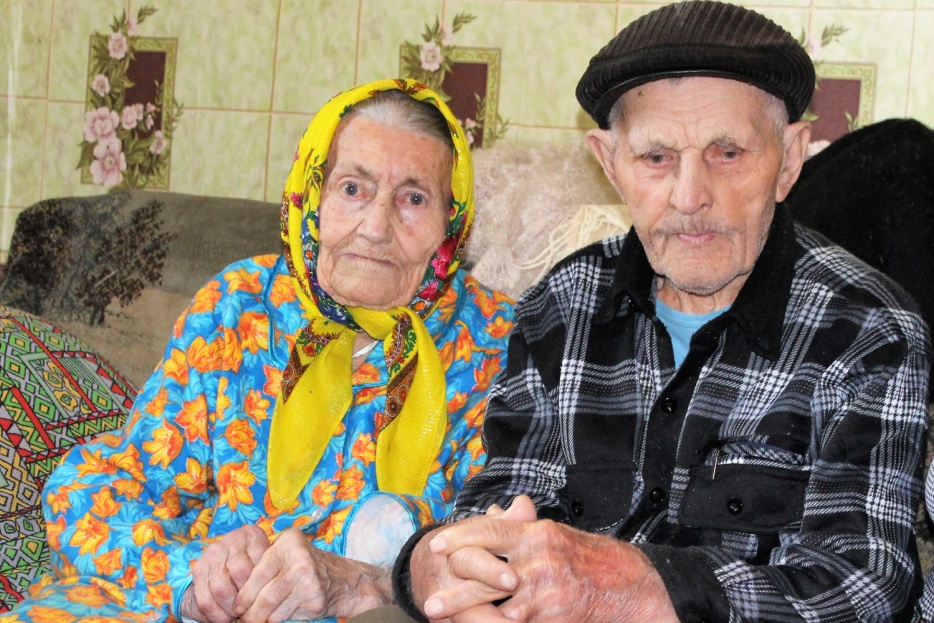 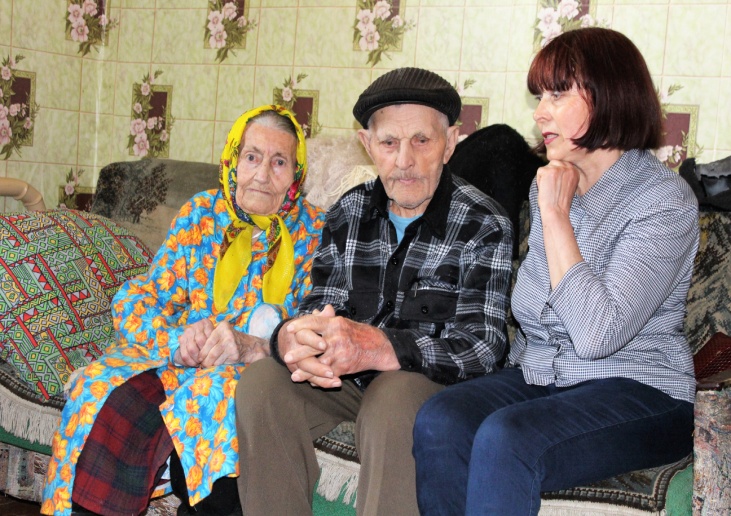 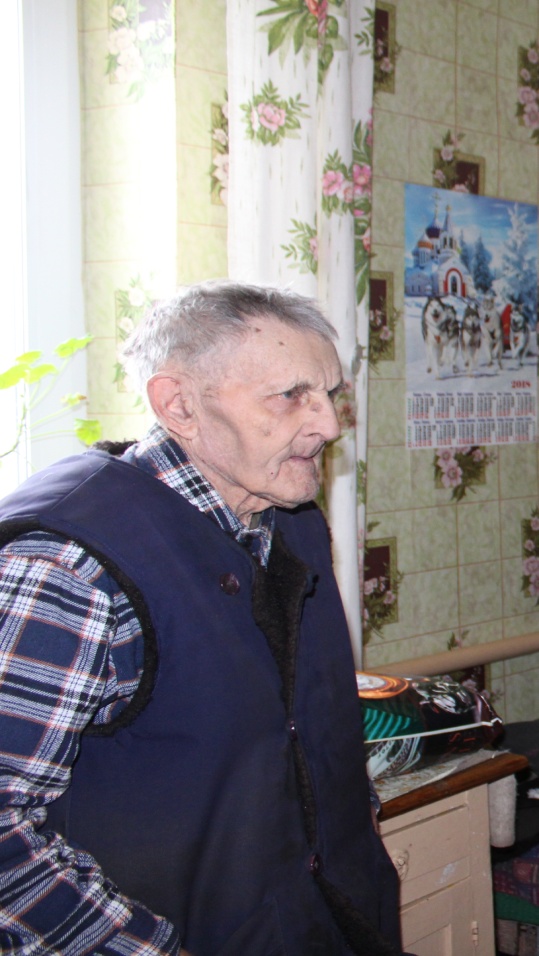 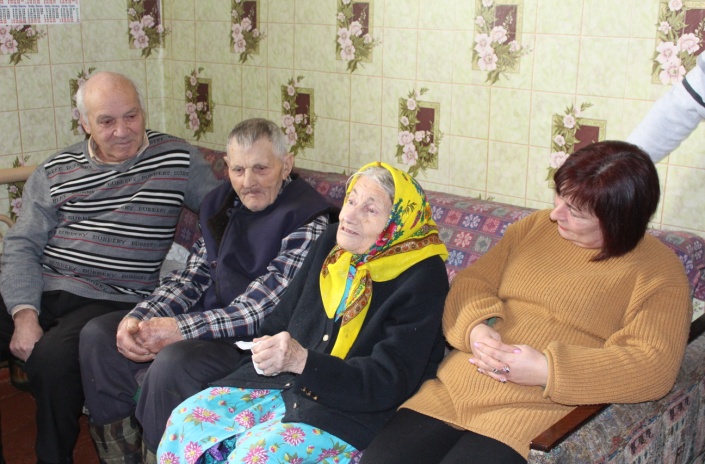 Юрченко Іван Іванович (с.Зорянське)
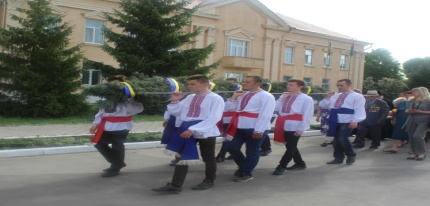 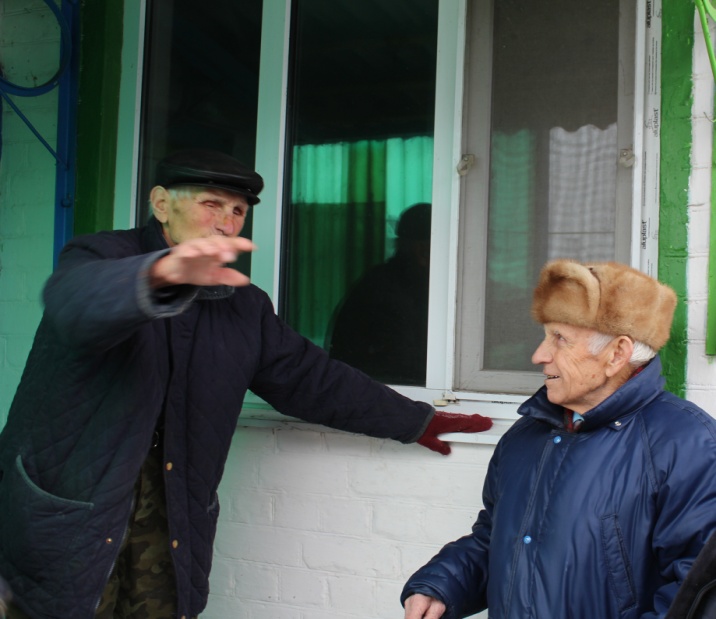 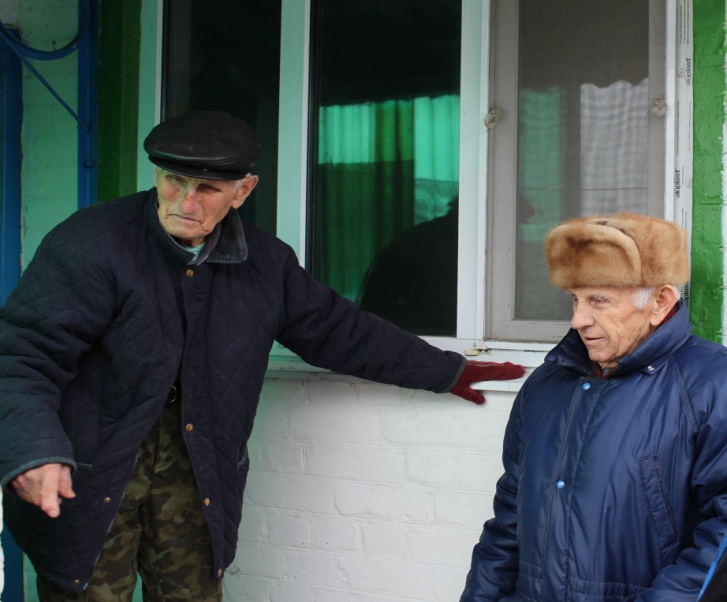 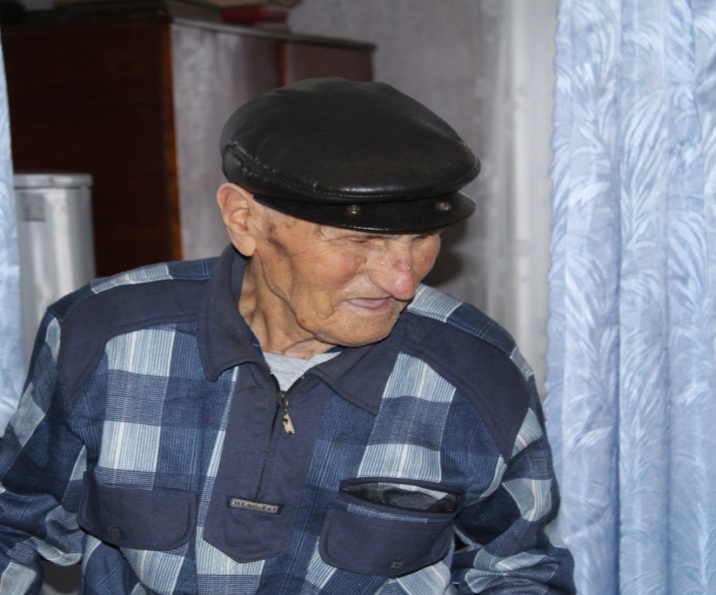 Шевченко Ганна Сергіївна (смт.Шевченкове)
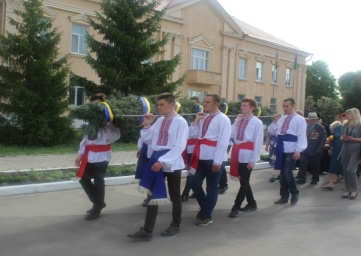 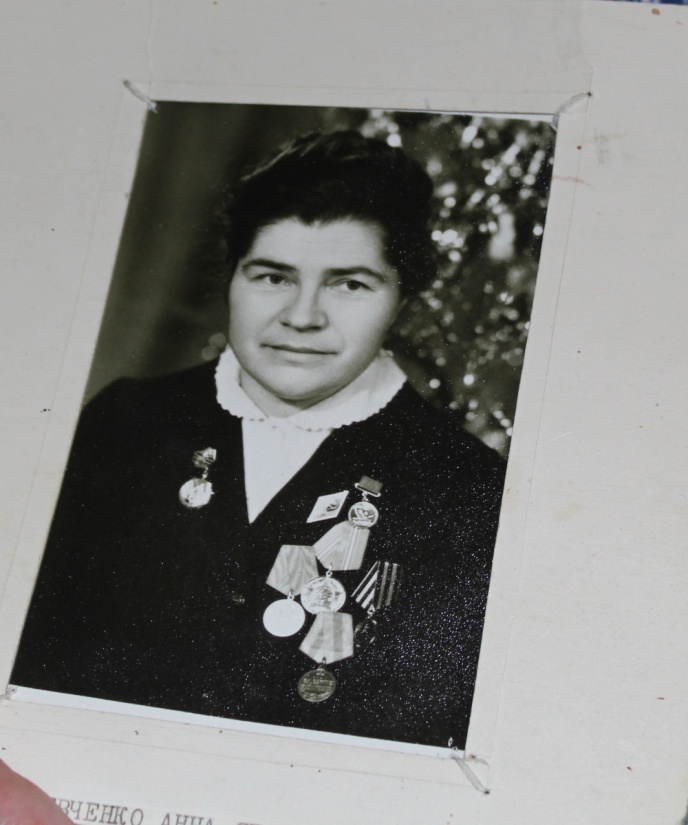 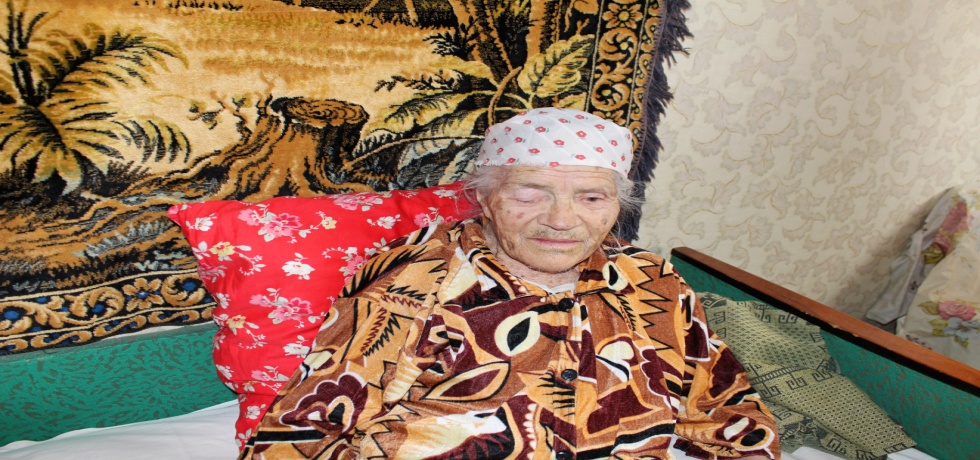 Страхов Олексій Іонович (смт.Шевченкове)
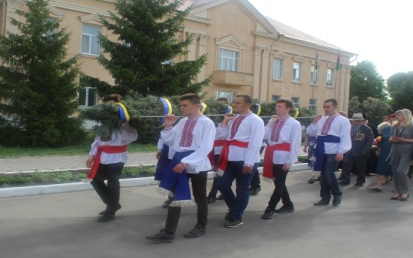 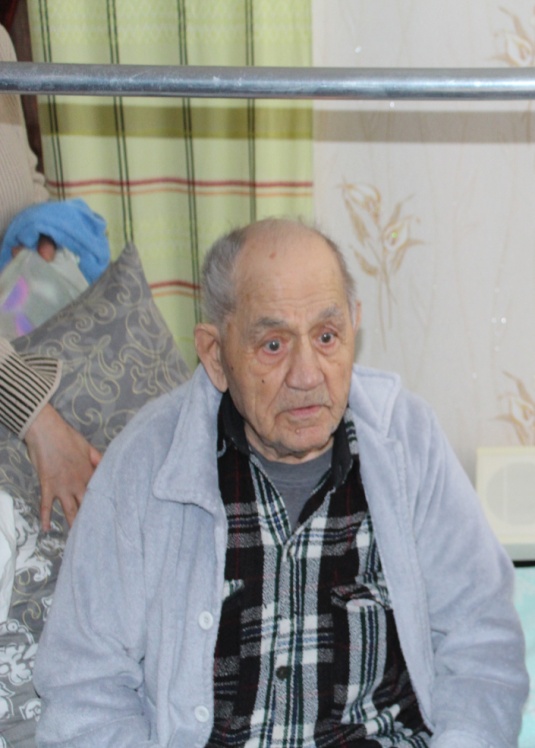 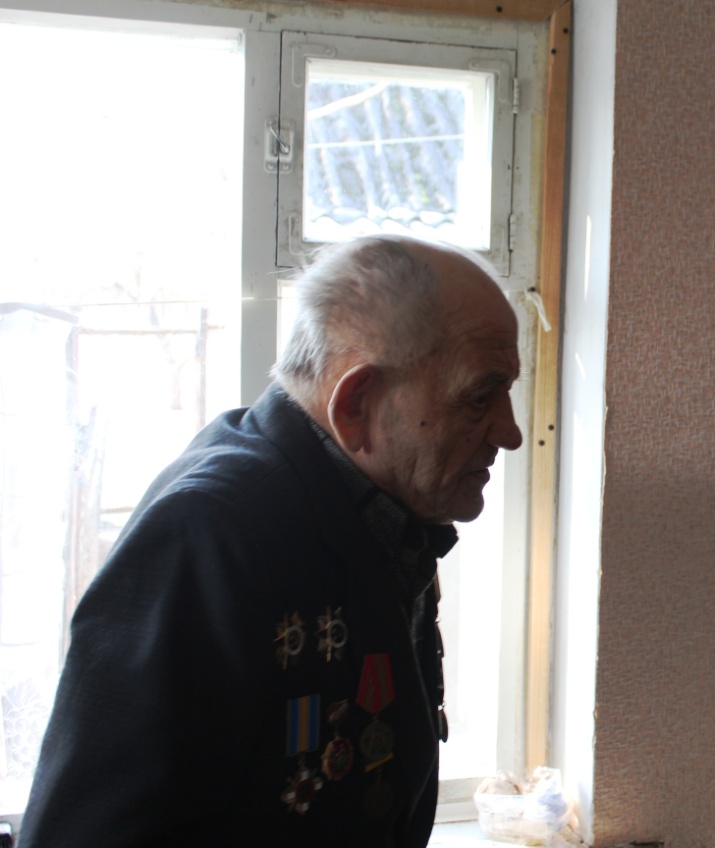 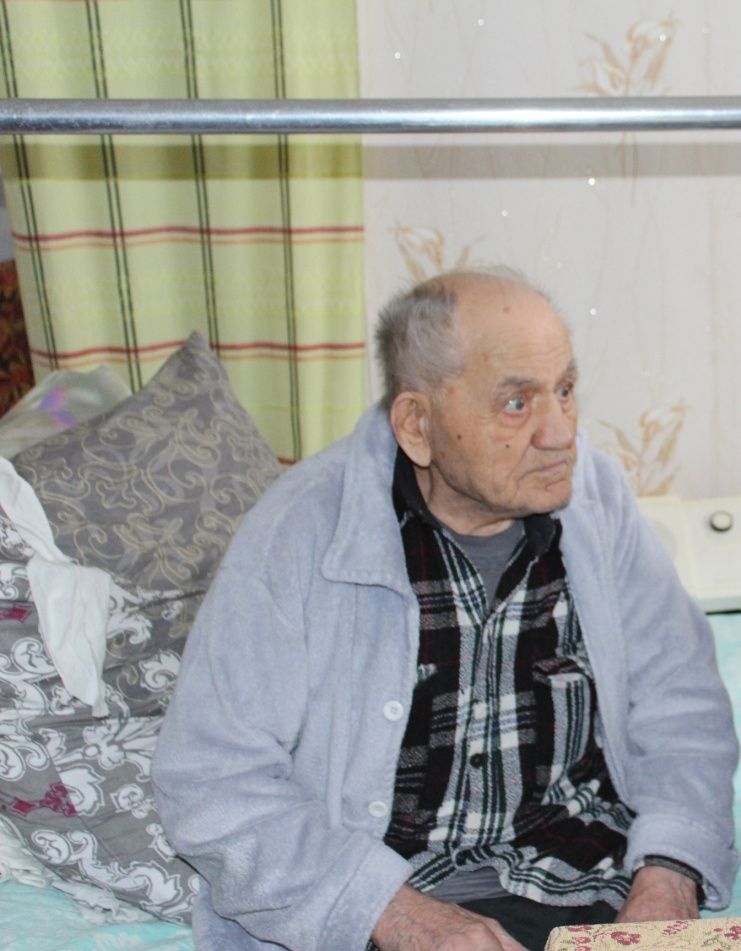 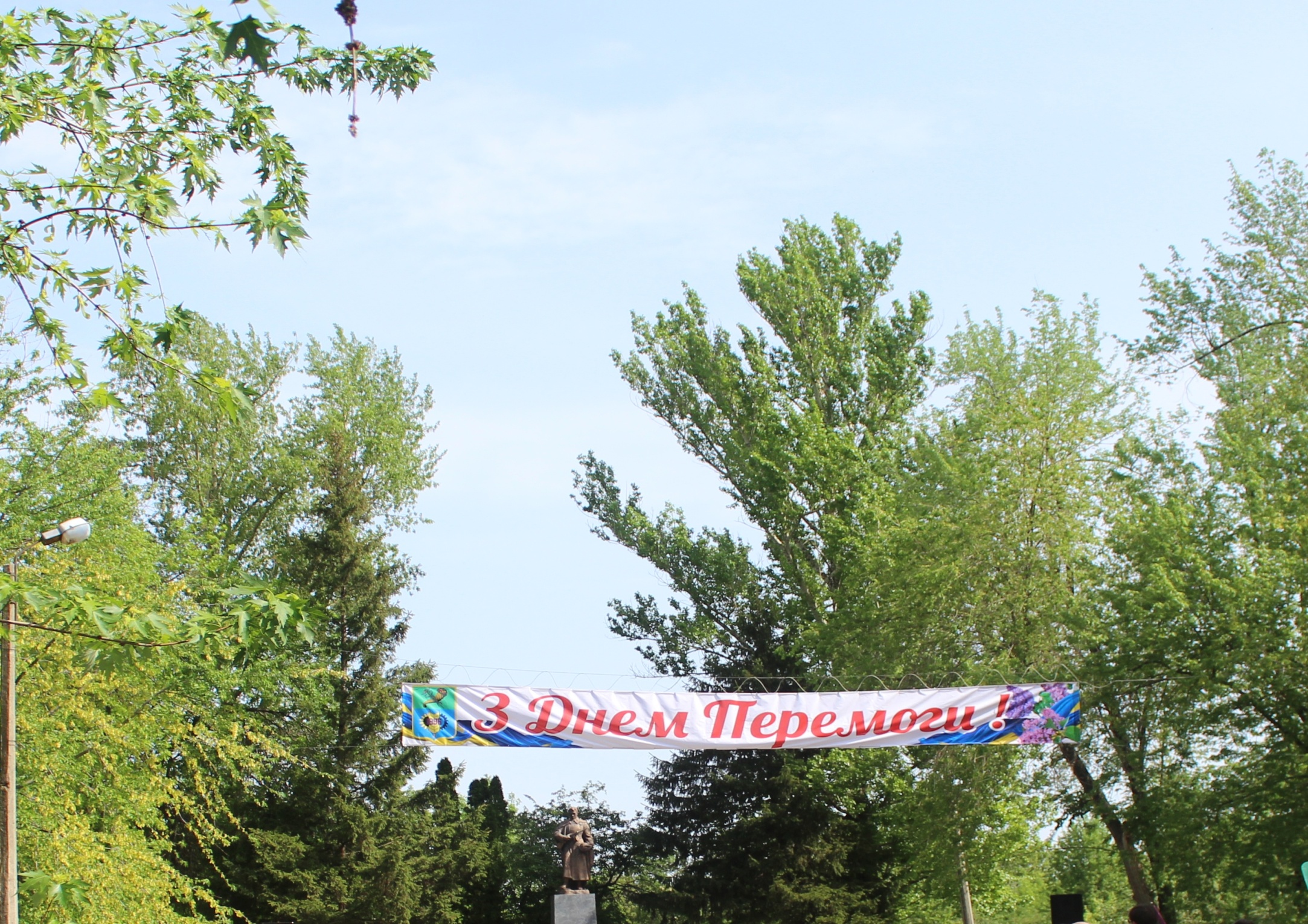 Швидко минають роки, все більше ветеранів відходить у вічність, і ми маємо не забувати їх подвиг і належним чином вшановувати їх звитягу і доблесть. В ці знаменні дні не залишаймо ветеранів без належної уваги, доброго слова, моральної підтримки. Ніщо не зігріє так серце, як повага і шана оточуючих. рідних та близьких. Вона подарує їм сили і енергії ще на довгі роки.